Scheme for VAT reimbursement to diplomatic missions
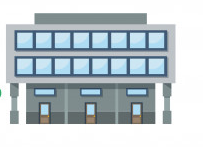 Purchase of goods (services) 
with VAT
Application
for refund,with supporting documentation
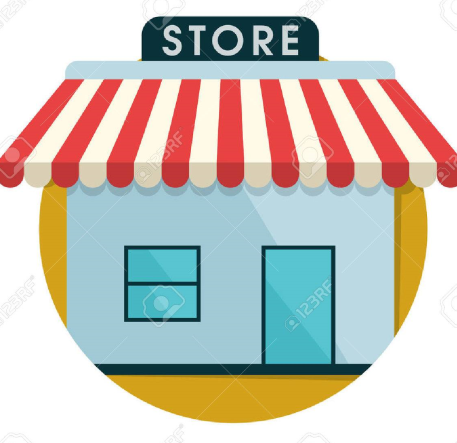 Diplomatic mission
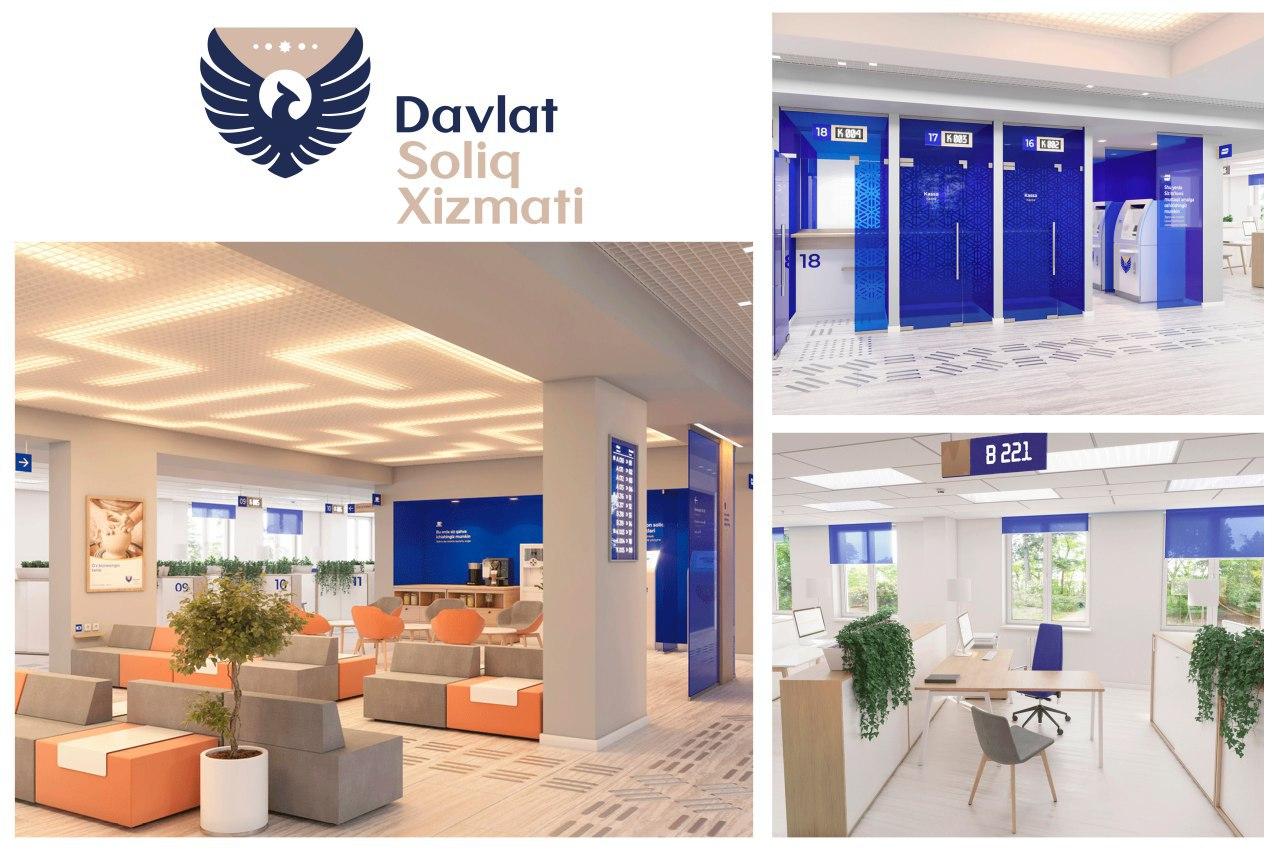 STC bodies
VAT refund
Conclusion
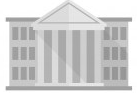 Payment of VAT
Treasury
VAT reimbursement scheme for administrative and technical staff of diplomatic missions and their families
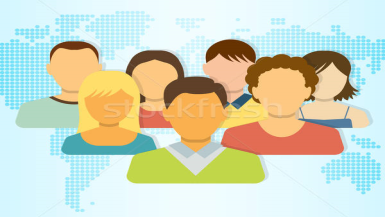 Purchase of goods (services) 
with VAT
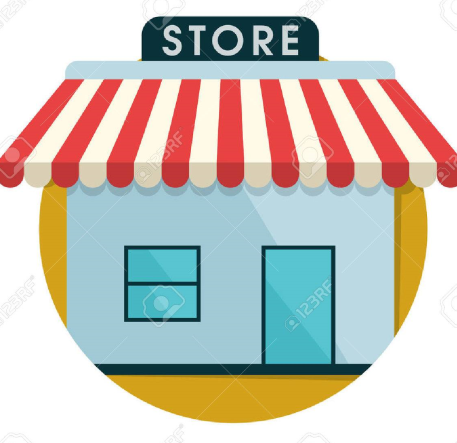 Applying with supporting documents
Staff of diplomatic missions
Payment of VAT
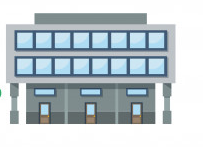 VAT refund
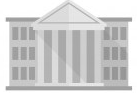 Diplomatic mission
Treasury
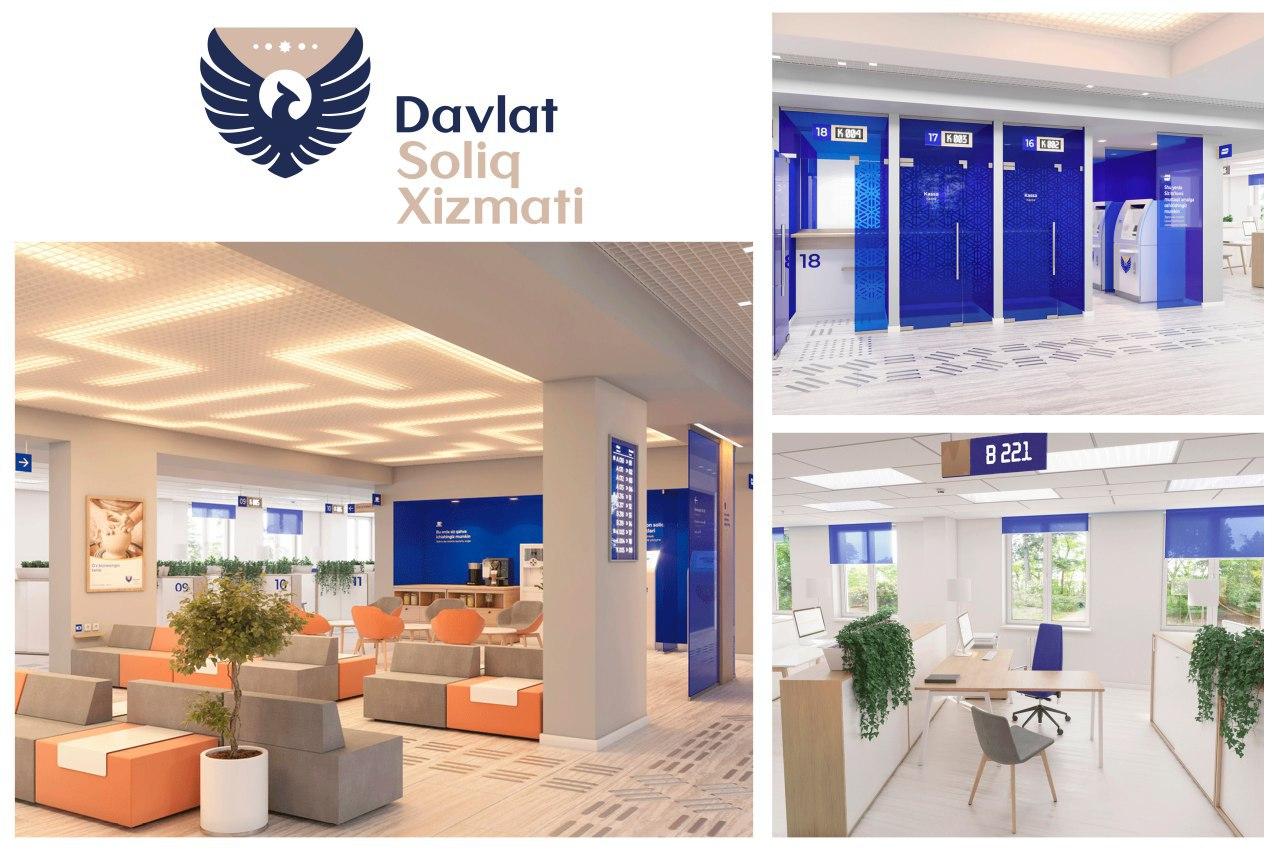 Application for refund, 
with supporting documents
Conclusion
STC bodies
Special tax regimes
Turnover tax:
Special taxation procedure for parties to production sharing agreements;
Special taxation procedure for participants of special economic zones and certain categories of taxpayers.
Turnover tax
The subject of taxation and the tax base
Taxpayers
- Legal entities, whose income from sale of goods (services) for the tax period does not exceed one billion UZS; 
- Individual entrepreneurs whose income from sale of goods (services) for the tax period exceeds one hundred million UZS but not exceeds one billion UZS.
The aggregate income shall be defined as the subject of taxation and tax base taking into account reductions and deductions
Tax period
Tax period shall be a calendar year.
Tax rate
The basic turnover tax rate shall be set at four percent of the tax base.
In some cases, rate from 0 to 25 percent of the tax base shall be applied.
Reporting period
Reporting period shall be a quarter.
Production Sharing Agreements (PSAs)
A foreign investor, except as provided in the PSA, shall pay the following taxes:
PSA is applied by a foreign investor in the area of prospecting, exploration and extraction of mineral resources at a certain subsoil area
Profits tax
VAT
Land tax
Production Sharing Agreement provides for:
Water use tax
accounting and reporting procedures;
terms of taxation and payment of other payments;
procedure for exporting a foreign investor's share.
Subsoil use tax
Social tax
Excise tax
Features of taxation of participants of special economic zones (FEZ)
List of FEZs in Uzbekistan:
Tax benefits for FEZ participants are provided in the form of exemption from:
Property tax;
Land tax;
Water use tax.
Exemptions in FEZ are provided depending on the volume of investments made:
from $300,000 to $3 million - for the period of 3 years;
from $3 million to $5 million - for the period of 5 years;
from $5 million to $10 million - for the period of 7 years;
$10 million or more - for the period of 10 years, applying the income tax rate and the single tax payment of 50% less than the applicable rates during the next 5 years .
Specifics of taxation of legal entities with foreign direct investment
Legal entities created with attraction of direct private foreign investments are granted tax exemptions in the form of exemption from taxes:
For legal entities that have been established with attraction of direct private foreign investments and are specializing on production of goods (rendering of services) in the sectors of economy according to the list approved by the legislation, the peculiarities of application of exemptions on separate taxes are envisaged.
Property tax;
Land tax;
Water use tax.
Tax exemptions are applied in the following cases:
Placement of legal entities in areas determined by the legislation;
Foreign investors make direct private foreign investments without receiving a guarantee of the Republic of Uzbekistan;
The share of foreign shareholders in the Charter Fund (Charter Capital) of legal entities is not less than 33 percent, and for joint stock companies - not less than 15 percent; 
Foreign investments made in the form of freely convertible currency or new modern technological equipment;
Sending at least 50 percent of income received as a result of tax exemptions - during the period of their application - for reinvestment with the aim of further development of the legal entity
Important! An enterprise with the participation of direct private foreign investment has the right to use other benefits provided by law.
International treaties of the Republic of Uzbekistan for avoidance of double taxation
The agreements apply to taxes on income (profit) and property, including income taxes from the alienation of movable and immovable property, as well as taxes levied on property value growth.
At present, international treaties for avoidance of double taxation with the following countries are in force:
1. Austria
2. Azerbaijan
3. Bahrain
4. Belarus
5. Belgium
6. Bulgaria
7. Great Britain
8. Hungary
9. Vietnam
10. Germany
11. Greece
12. Georgia
13. Israel
14. India
15. Indonesia
16. Jordan
17. Iran
18. Ireland
19. Spain
20. Italy
21. Kazakhstan
22. Canada
23. China
24. Korea
25. Kuwait
26. Kyrgyzstan
27. Latvia
28. Lithuania
29. Luxembourg
30. Malaysia
31. Moldova
32. Netherlands
33. UAE
34. Oman
35. Pakistan.
36 Poland.
37. Russian Federation
38. Romania
39. Saudi Arabia
40. Singapore
41. Slovakia
42. Slovenia
43. Tajikistan
44. Thailand
45. Turkmenistan
46. Turkey
47. Ukraine
48. Finland
49. France
50. Czech Republic
51. Switzerland
52. Estonia
53. Japan
Important: Article 2 of the Tax Code of Uzbekistan envisages the priority of international treaties